সবাইকে শুভেচ্ছা
শিক্ষক পরিচিতি
উম্মে ফাতেমা
প্রভাষক ( রাষ্ট্রবিজ্ঞান বিভাগ)
হুলাইন ছালেহ নূর ডিগ্রি কলেজ
পটিয়া,চট্টগ্রাম
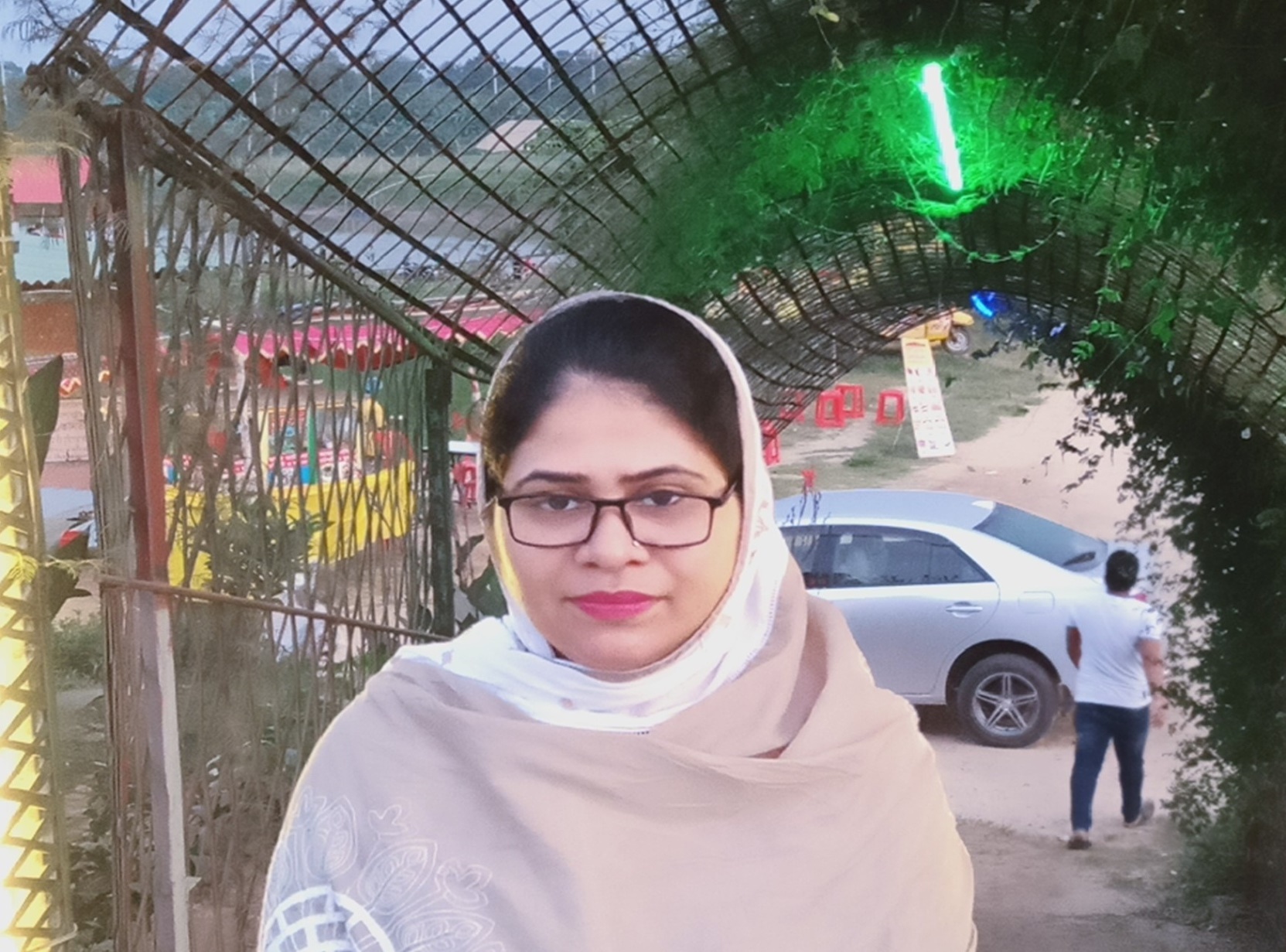 Email: fatemaanee15@gmail.com
পাঠ পরিচিতি
বিষয়ঃ পৌরনীতি ও সুশাসন
শ্রেণিঃ একাদশ ও দ্বাদশ
পত্রঃ দ্বিতীয়
অধ্যায়ঃ প্রথম
অধ্যায়ের নামঃ ব্রিটিশ ভারতে প্রতিনিধিত্বশীল সরকারের বিকাশ
ভারত শাসন আইন,১৯৩৫
এই পাঠ শেষে শিক্ষার্থীরা-

১/ ১৯৩৫ সালের পটভূমি সম্পর্কে বলতে পারবে।
২/ ১৯৩৫ সালের বৈশিষ্ট্যসমূহ ব্যাখ্যা করতে পারবে।
৩/ ১৯৩৫ সালের ভারত শাসন আইনের গুরুত্ব বিশ্লেষণ করতে পারবে।
১৯৩৫ সালের ভারত শাসন আইন প্রণয়নের প্রেক্ষাপট
বৃটিশ ভারতের সাংবিধানিক অগ্রগতির ইতিহাসে ১৯৩৫ সালের ভারত শাসন আইন বিশেষ স্থান দখল করে আছে।

ভারতবর্ষের স্বাধীনতা অর্জনের সুদীর্ঘ যাত্রাপথে এই আইনকে গুরুত্বপূর্ণ মাইলফলক হিসেবে গণ্য করা হয়। ১৯৩৫

সালের ভারত শাসন আইনের উপর ভিত্তি করেই পরবর্তীতে ১৯৪৭ সালের ভারত স্বাধীনতা আইন প্রণীত হয়। ১৯৩৫

ভারত শাসন আইন প্রণয়নের পিছনে যেসব ঘটনা মূখ্য ভুমিকা পালন করেছিল, নিম্নে তা আলোচনা করা হলোঃ
১৯১৯ সালের ভারত শাসন আইন ভারতীয়দের প্রত্যাশা পূরণ করতে পারেনি।তাই এই আইনের কার্যকারিতা 

পর্যালোচনা ও ভারতের জন্য ভবিষ্যৎ সংবিধান সম্পর্কে সুপারিশ পেশের দায়িত্ব অর্পণ করে বৃটিশ সরকার 

১৯২৭ সালে Sir John Simon  নেতৃত্বে ৭ সদস্যবিশিষ্ট একটি কমিশন গঠন করে, যা ‘সাইমন কমিশন’

নামে পরিচিত। এই কমিশনে কোনো ভারতীয় সদস্য না থাকায় ভারতীয় নেতৃবর্গ একে

All-white Commission বা ‘শ্বেতাঙ্গ কমিশন’ নামে অভিহিত করে। কিন্তু সাইমন কমিশনের রিপোর্ট 

কংগ্রেস বা মুসলিম লীগ কোনো দলই গ্রহণ করেনি।
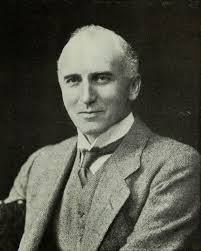 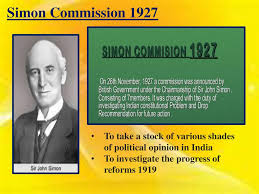 স্যার জন সাইমন ,যার নেতৃত্বে ১৯২৭ সালে সাইমন কমিশন গঠিত হয়েছিল।
অধিকন্তু কংগ্রেস পন্ডিত মতিলাল নেহেরুকে সভাপতি করে ভারতের জন্য একটি সংবিধানের রূপরেখা প্রণয়নের

উদ্দেশ্যে একটি কমিটি গঠন করে। এ কমিটি ১৯২৮ সালের আগস্ট মাসে একটি রিপোর্টও পেশ করে যা 

‘নেহেরু  রিপোর্ট’ নামে পরিচিত। কিন্তু এ রিপোর্টে মুসলমানদের দাবি পূরণ না হওয়ায় মুসলিম নেতৃবৃন্দ 

তা প্রত্যাখান করেন। 

১৯২৯ সালে মুসলিম লীগের পক্ষ থেকে জিন্নাহ তার ‘১৪ দফা’ কর্মসূচি পেশ করেন। নেহেরু রিপোর্ট ও ১৪ দফা

প্রকাশিত হলে ভারতবর্ষে শাসনতান্ত্রিক অচলাবস্থা ও সংকট সৃষ্টি হয়। তাছাড়া ১৯৩০ সাল থেকে বৃটিশদের 

বিরুদ্ধে গান্ধীর ‘আইন অমান্য আন্দোলন’ শুরু হয়।
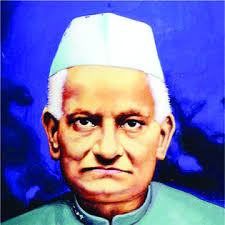 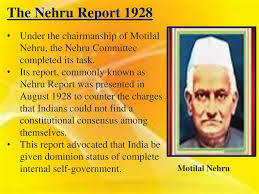 1928 সালে পন্ডিত মতিলাল নেহেরুর নেতৃত্বে ‘নেহেরু রিপোর্ট’ প্রকাশিত হয়।
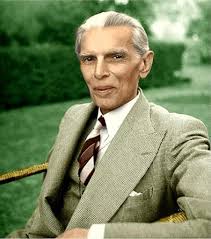 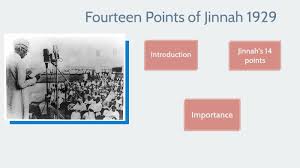 ১৯২৯ সালে জিন্নাহর ‘১৪ দফা’ দাবি উন্থাপিত হয়।
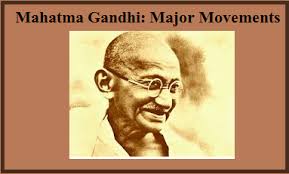 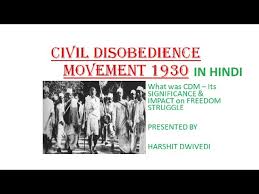 ১৯৩০ সালে শুরু হয় গান্ধীর ‘আইন অমান্য আন্দোলন’।
এ অবস্থায় ভারতের শাসনতান্ত্রিক সমস্যা নিরসনের লক্ষ্যে বৃটিশ সরকার ১৯৩০-৩২ সালের মধ্যে পরপর তিনটি

 গোলটেবিল বৈঠকের ব্যবস্থা করে ভারতীয়দের মনোভাব জানার চেষ্টা করে। গোলটেবিল বৈঠকের ফলাফল 

ভারতীয় জনগণকে অবহিত করানোর জন্য বৃটিশ সরকার একটি ‘শ্বেতপত্র’  প্রকাশ করেন। এর শিরোনাম ছিল

‘ভারতের সাংবিধানিক সংস্কারের জন্য প্রস্তাবসমূহ’। এ শ্বেতপত্রের প্রস্তাবসমূহের পরীক্ষা-নিরীক্ষা এবং সে সম্পর্কে 

রিপোর্ট পেশ করার জন্য ১৯৩৩ সালে একটি যুক্ত নির্বাচন কমিটি গঠন করা হয়। এ কমিটি দেশীয় রাজ্যগুলো 

থেকে ৭ জন এবং বৃটিশ ভারত থেকে ২১ জন প্রতিনিধিকে ইংল্যান্ডে আমন্ত্রণ জানান এবং তাদের পরামর্শ নেন।
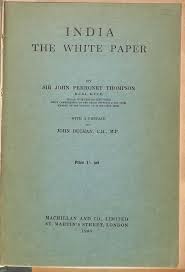 ১৯৩০-৩২ সালে তিনটি গোলটেবিল বৈঠকের ভিত্তিতে প্রকাশিত হয় উপরের শ্বেতপত্রটি।
দীর্ঘ আলাপ-আলোচনার পর যুক্ত নির্বাচন কমিটি ১৯৩৪ সালের ২২শে নভেম্বর একটি রিপোর্ট পেশ করেন।

যুক্ত নির্বাচন কমিটির রিপোর্টের ভিত্তিতে ভারত সচিব  Sir Samuel Hoare একটি বিল আকারে 

১৯৩৫ সালের ৪ ফেব্রুয়ারি বৃটেনের আইনসভার নিম্নকক্ষ কমন্সসভায় উন্থাপন করেন। শ্রমিক দলের প্রচন্ড 

বাধা সত্ত্বেও বিলটি ৪জুন কমন্সসভায় এবং ২৪ জুলাই লর্ডসভায় গৃহীত হয়।  ২ আগস্ট বৃটিশ রাজের সম্মতি 

লাভের পর বিলটি  আইনে রূপান্তরিত হয়। এ আইনটিই ‘১৯৩৫ সালের ভারত শাসন আইন’ 

( The Governance of India Act )। এটি ১৯৩৭ সালের ১ এপ্রিল আংশিকভাবে বলবৎ করা হয়।
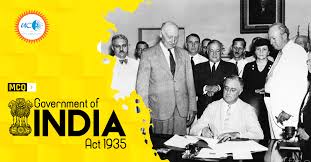 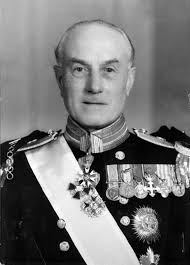 স্যার স্যামুয়েল হোর,ভারত শাসন আইন ১৯৩৫ ,স্বাক্ষরের একটি ছবি।
দলগত কাজ
১৯৩৫ সালের ভারত শাসন আইনের যুগ্ম বিষয়সমূহের 
তালিকা তৈরি করো।
১৯৩৫ সালের ভারত শাসন আইনের বৈশিষ্ট্য
১৯৩৫ সালের ভারত শাসন আইন ছিল সবচেয়ে দীর্ঘ সংবিধান।
এই শাসন আইনে ৪১ টি অংশ,১০ টি তালিকা এবং ৩২১ টি ধারা সংযোজিত ছিল। 
নিচে এর ধারা বা বৈশিষ্ট্যসমূহ উল্লেখ করা হলোঃ
ক্ষমতার বিকেন্দ্রীকরণঃ কেন্দ্রীয়,প্রাদেশিক ও যুগ্ম বিষয়
উপদেষ্টা পরিষদ গঠন
গভর্নর জেনারেলের ক্ষমতা বৃদ্ধি
বৃটিশ পার্লামেন্টের আইন সংশোধনের ক্ষমতা
১৯৩৫ সালের ভারত আইনের গুরুত্ব
১৯৩৫ সালের ভারত শাসন আইনকে অধ্যাপক কুপল্যান্ড ‘সৃজনশীল রাজনৈতিক চিন্তার অর্জন’ বলে আখ্যায়িত করেছেন।
তার মতে, এই আইনের মাধ্যমে ভারতীয়দের ভাগ্য ও ভবিষ্যতের ভার বৃটিশদের হাত থেকে ভারতীয়দের হাতে হস্তান্তরিত হয়।
নিম্নে এই আইনের গুরুত্বসমূহ তুলে ধরা হলোঃ
বাড়ীর কাজ
১৯১৯ সালের আইনের মতো ১৯৩৫ সালের আইনটিও খুব একটা গ্রহণযোগ্যতা পায়নি 
– বক্তব্যটির যথার্থতা বিশ্লেষণ করো।
মূল্যায়ন
জিন্নাহর ১৪ দফা কখন উন্থাপিত হয়?
 শ্বেতপত্র কি?
প্রাদেশিক স্বায়ত্তশাসন কি?
১৯৩৫ সালের আইনে শাসন সম্পর্কিত বিষয়সমূহ কয় ভাগে ভাগ করা হয়?
যুক্তরাষ্ট্রীয় আদালত কিভাবে গঠিত হয়?
আজকের মতো 
                 বিদায়